手动面条机2组
组员：武磊，季东杰，崔光辉，梁连吉
一
产品介绍
目录
二
螺杆工艺卡
三
工艺过程分析
【一】产品介绍
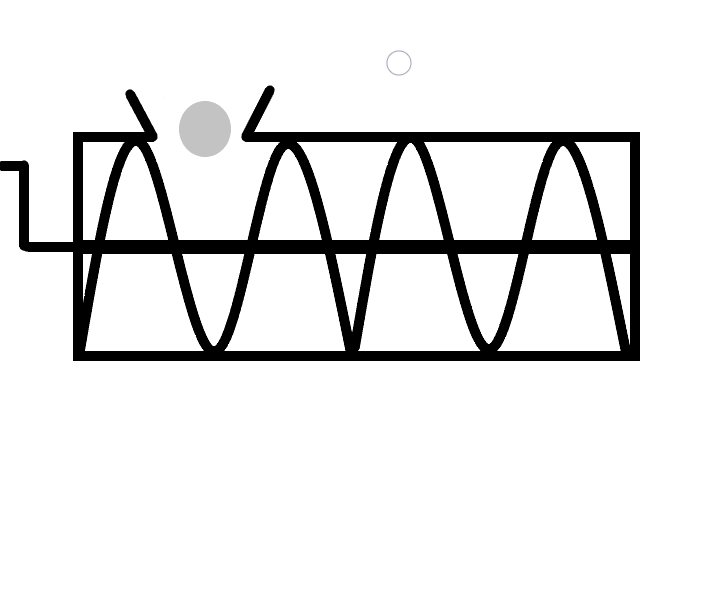 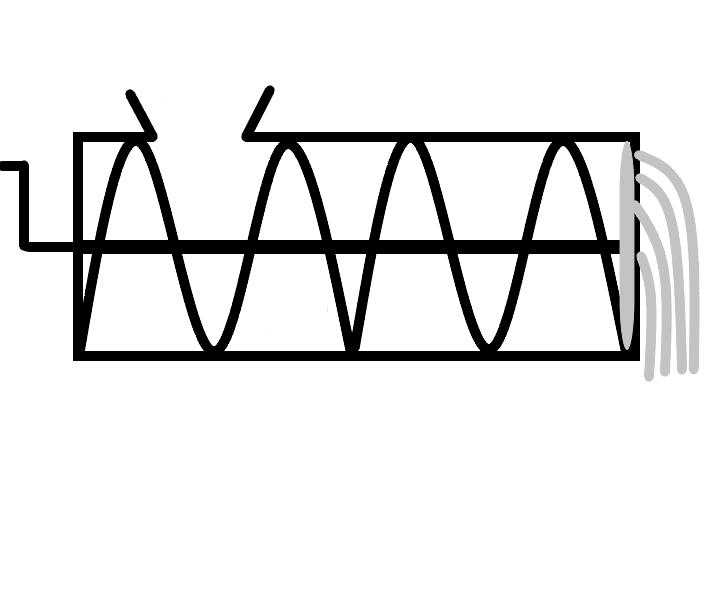 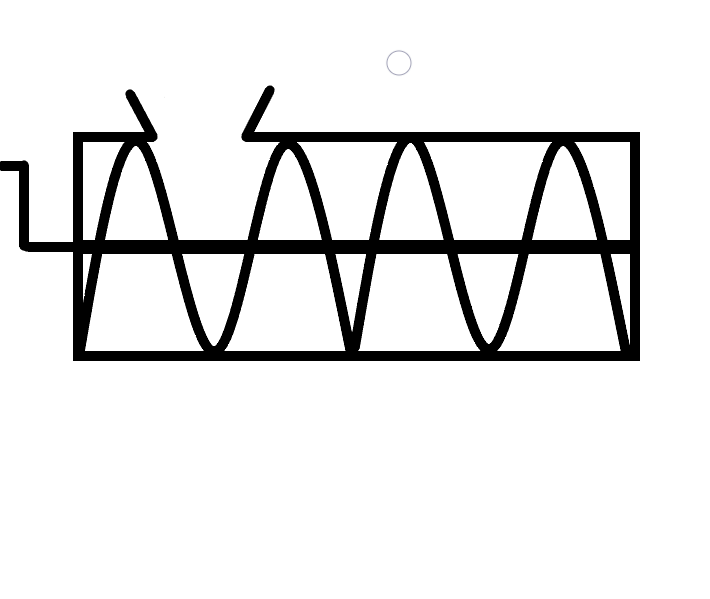 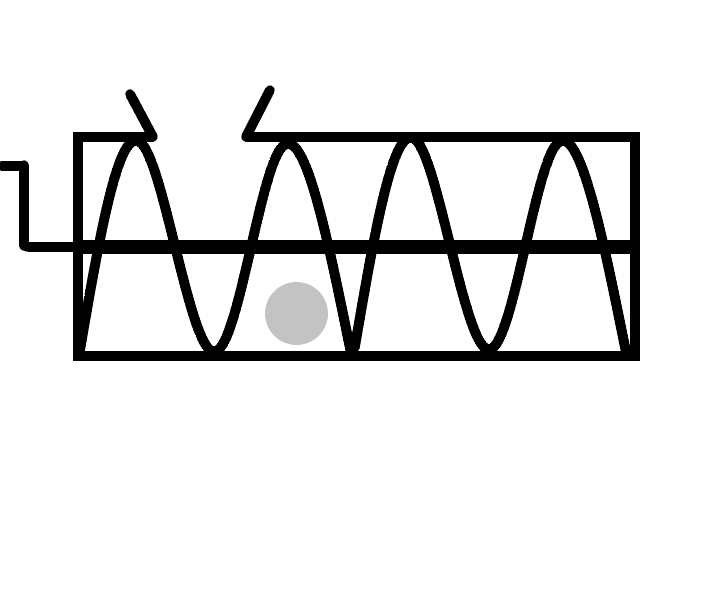 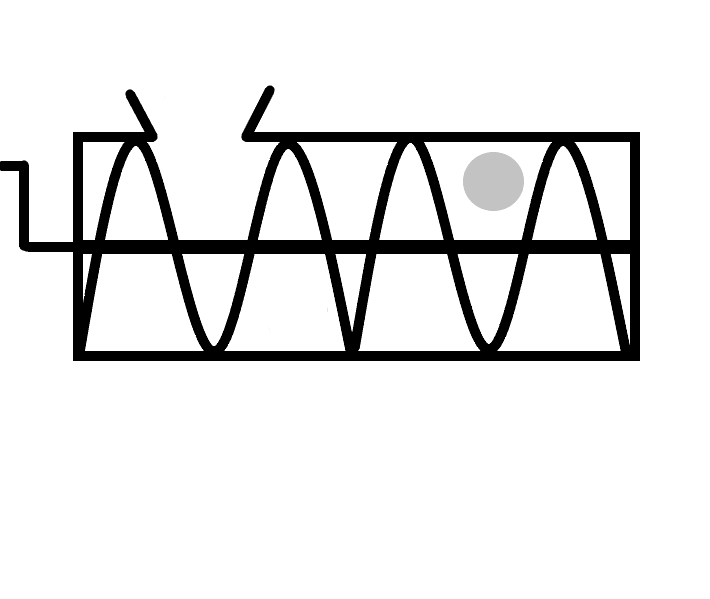 【二】模具工艺卡
螺杆
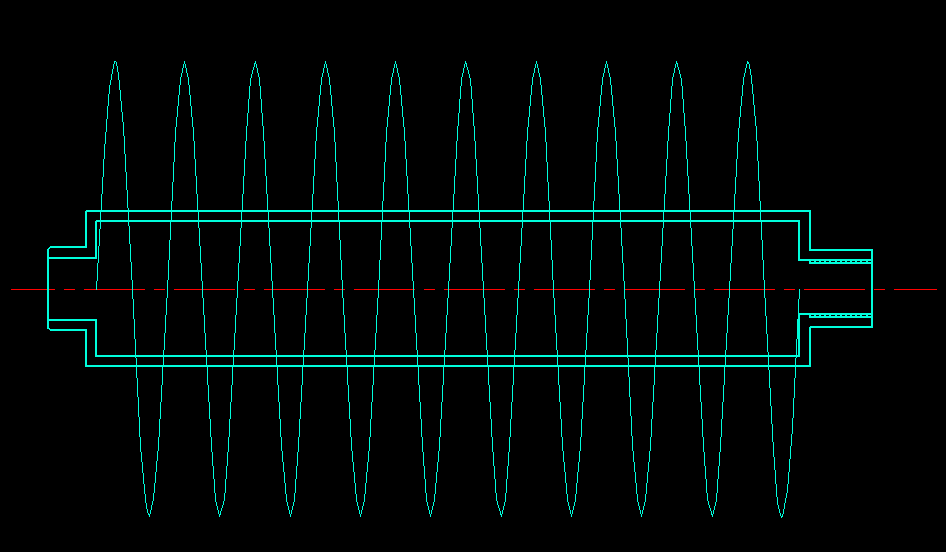 【二】模具工艺卡
【三】工艺过程分析
问题：冲压过程是否可以形成通孔
在模锻生产过程中，为了避免上、下模膛中的上、下模突出部分在模锻的锻足阶段直接接触，以避免该部分的直接刚性接触所引起的模具损坏或模锻设备损坏，提高模具的使用寿命，从而提高生产效率、保证模锻设备的安全运行，要求上、下模膛中的突出部分在锻足阶段有一定的距离。由于上、下模膛中的上、下模突出部分的高度有限，在模锻过程中不可能把金属完全分开而挤压出通孔，而只能压凹成盲孔，中间留有一层连皮，这层连皮在切飞边时冲除后，才成为通孔。
【三】工艺过程分析
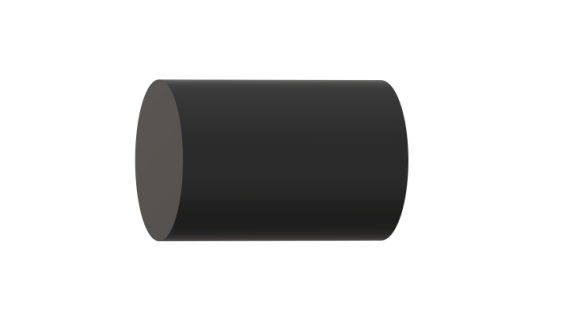 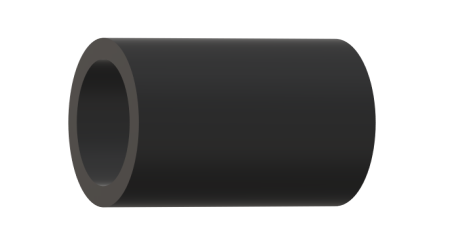 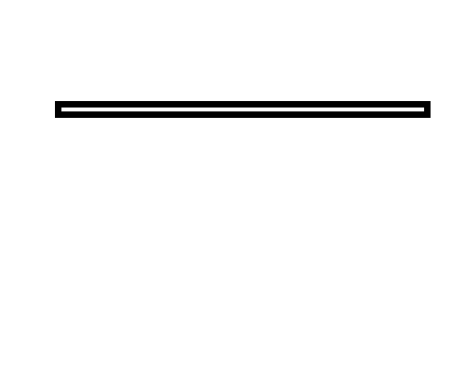 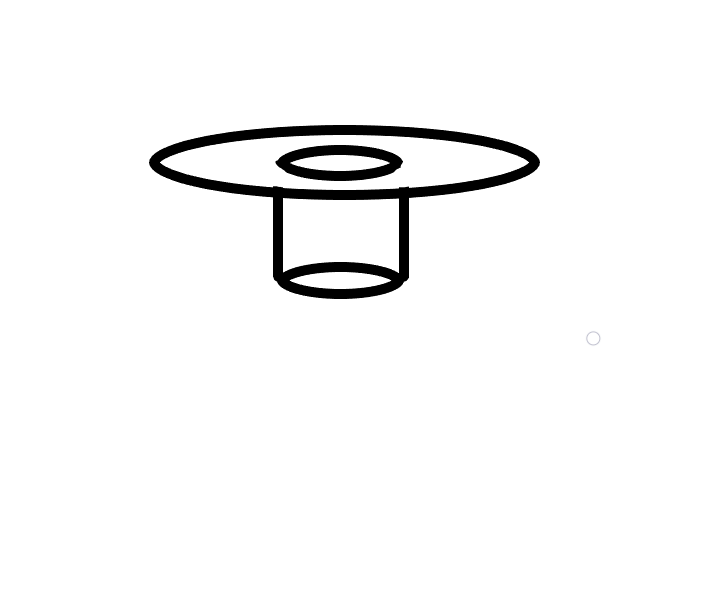 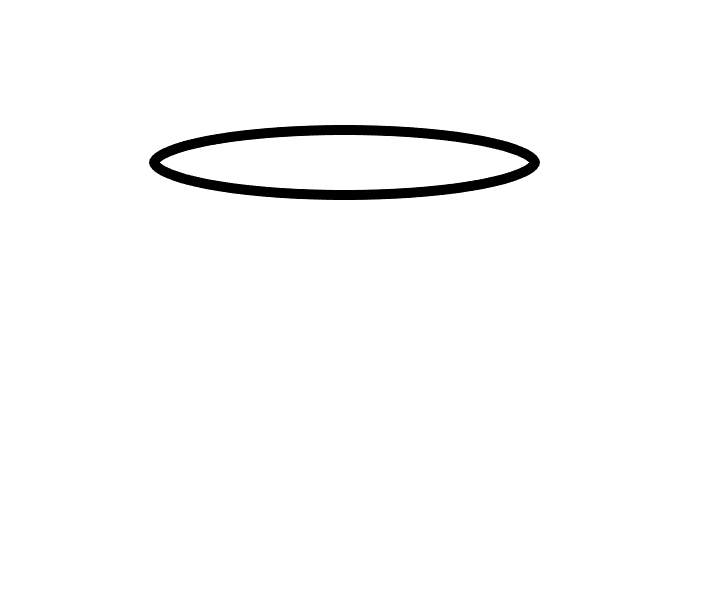 1
2
3
4
钻孔
冲压
切割
攻丝
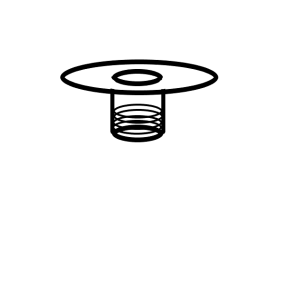 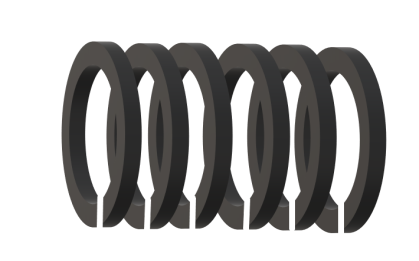 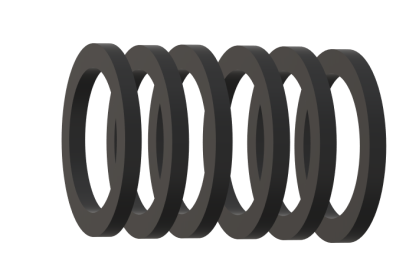 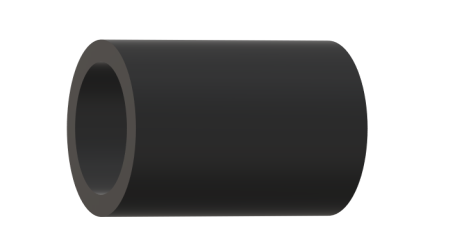 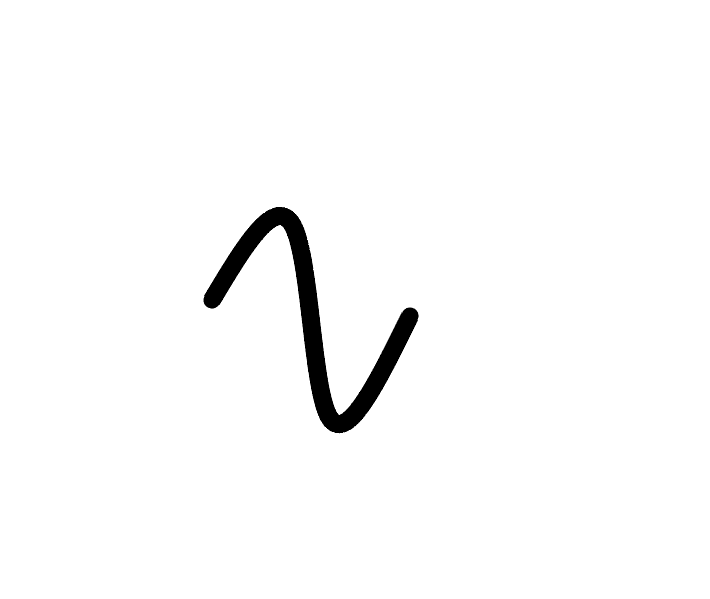 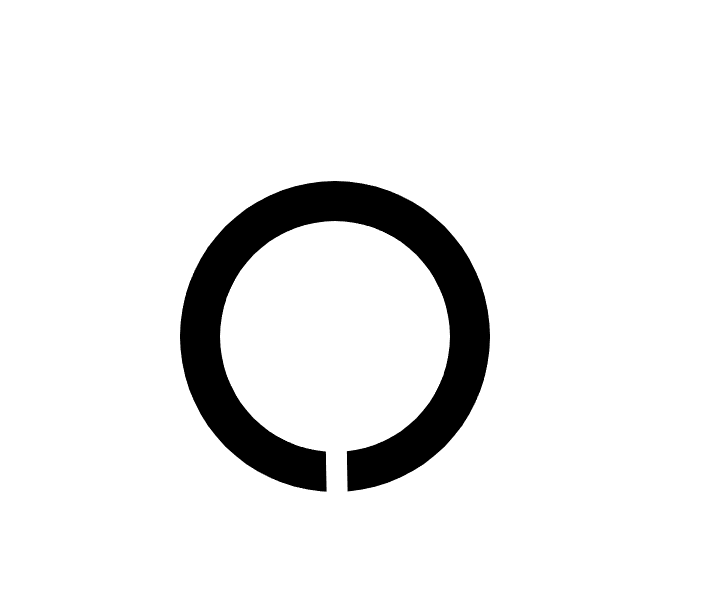 【三】工艺过程分析
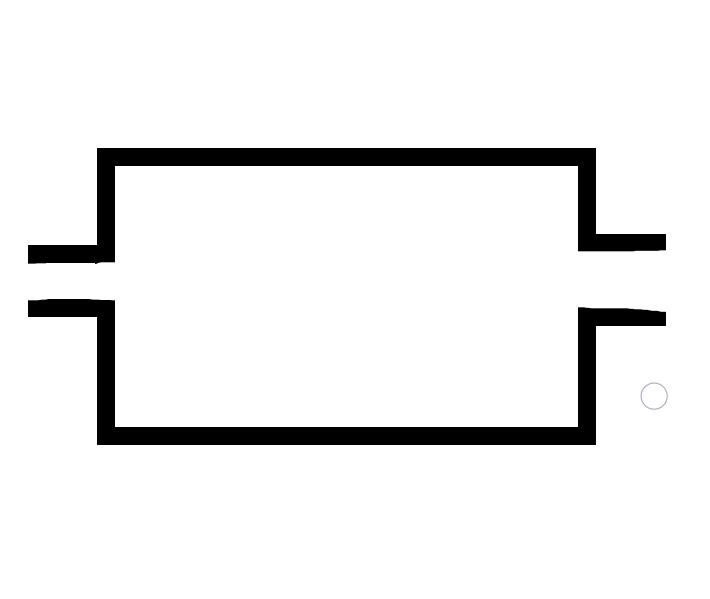 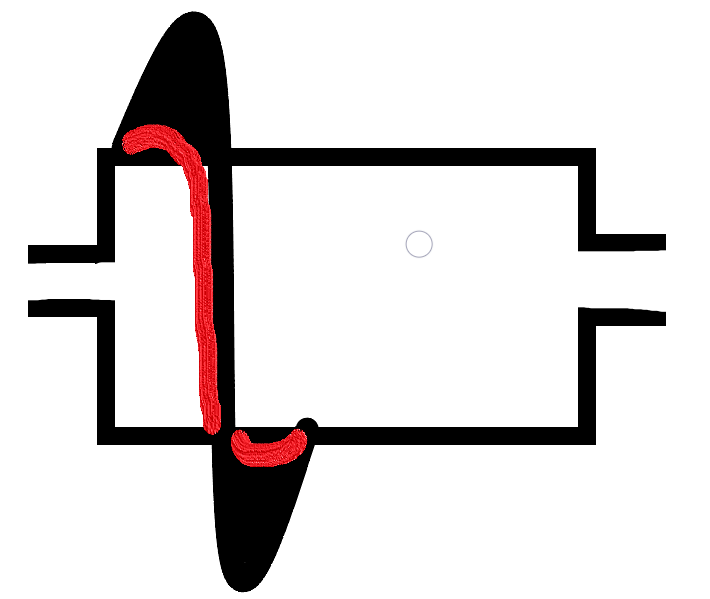 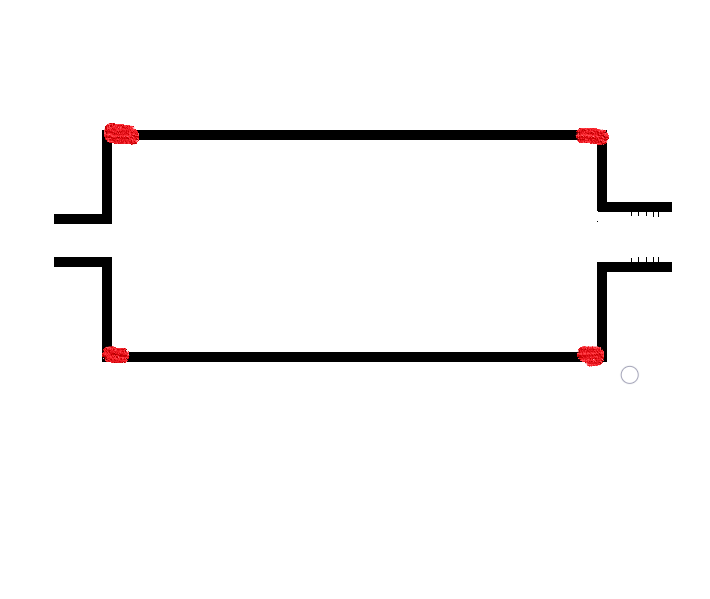 切片处理
焊接1
焊接二
【三】工艺过程分析
为什么要使用氩弧焊？
氩弧焊，是使用氩气作为保护气体的一种焊接技术。又称氩气体保护焊。就是在电弧焊的周围通上氩气保护气体，将空气隔离在焊区之外，防止焊区的氧化。氩弧焊技术是在普通电弧焊的原理的基础上，利用氩气对金属焊材的保护，通过高电流使焊材在被焊基材上融化成液态形成熔池，使被焊金属和焊材达到冶金结合的一种焊接技术，由于在高温熔融焊接中不断送上氩气，使焊材不能和空气中的氧气接触，从而防止了焊材的氧化，因此可以焊接不锈钢、铁类五金金属。
【三】工艺过程分析
氩弧焊的优势：
1、氩气保护可隔绝空气中氧气、氮气、氢气等对电弧和熔池产生的不良影响，减少合金元素的烧损，以得到致密、无飞溅、质量高的焊接接头；      总结：最大的特点是 无飞溅。2、氩弧焊的电弧燃烧稳定，热量集中，弧柱温度高，焊接生产效率高，热影响区窄，               所焊的焊件应力、变形、裂纹倾向小；      总结：最大的特点是 变形小。3、氩弧焊为明弧施焊，操作、观察方便；4、电极损耗小，弧长容易保持，焊接时无熔剂、涂药层，所以容易实现机械化和自动化；5、氩弧焊几乎能焊接所有金属，特别是一些难熔金属、易氧化金属，如镁、钛、钼、锆、铝等及其合金；      总结：最大的特点是 应用广。6、不受焊件位置限制，可进行全位置焊接。
【三】工艺过程分析
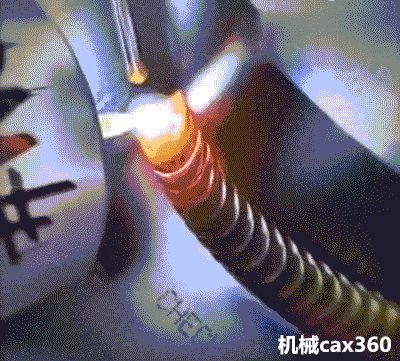 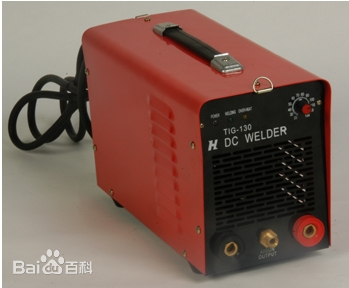 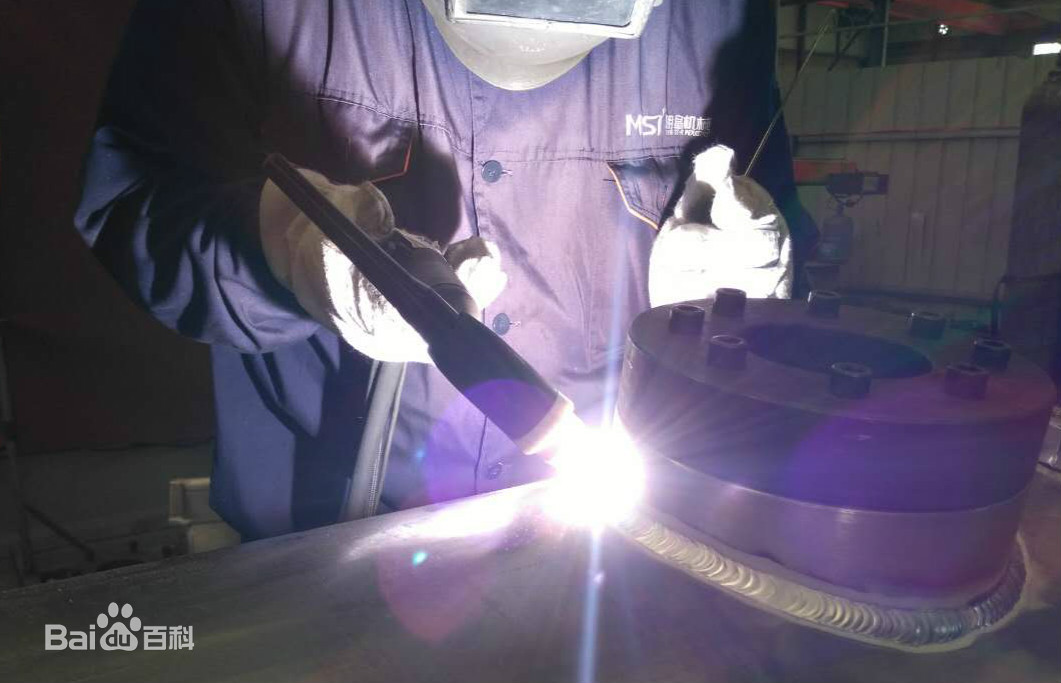 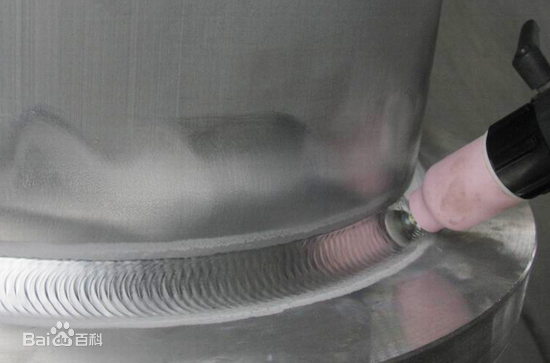 Thank You
每一次挑战·越努力·越幸运